Муниципальное дошкольное образовательное казенное учреждениедетский сад «Чайка»
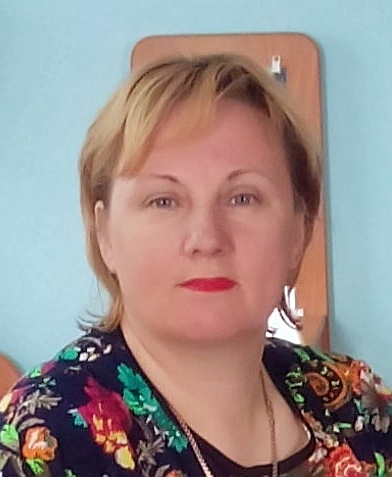 Содержание.
Информационная карта  Нагаи Надежда Ивановна               Дата рождения: 2 мая1972 года                                Образование: среднее специальное. Петропавловск-Камчатский Педагогическое училище.                                                  Место работы: МДОКУ детский сад «Чайка»                                                Занимающая должность: воспитатель.                      Стаж работы:  1) общий стаж – 20лет;                           2)По специальности –6 лет;
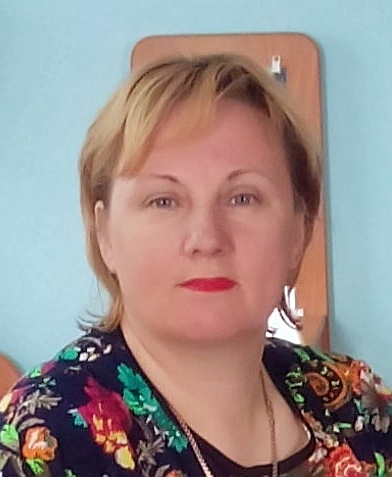 ЭссеПервая главная задача воспитателя – обеспечить психологический комфорт каждому ребенку. Среди важнейших средств воспитания на первом месте – личный пример педагога и его слово. Воспитатель сам должен быть воспитан. Я люблю свою профессию за то ,что вместе с детьми расту, развиваюсь. Каждый день я с радостью бегу в детский сад, знаю что меня там ждут мои жизнерадостные детишки. Я воспитатель и этим горжусь.       Каким же должен быть воспитатель?Во-первых – обладать личностными качествами, чтобы успешно работать с детьмиВо-вторых – обладать профессиональным мастерством, чтобы сформировать всесторонне развитую личность, творческую, активную, обладающую высокими нравственными качествами.            Если в детском саду дети растут в атмосфере доброжелательности, то дети будут расти спокойными, веселыми. Если будем грубы, раздражительны, говорить в форме приказа, то и дети с большой легкостью будут воспринимать эту манеру поведения.
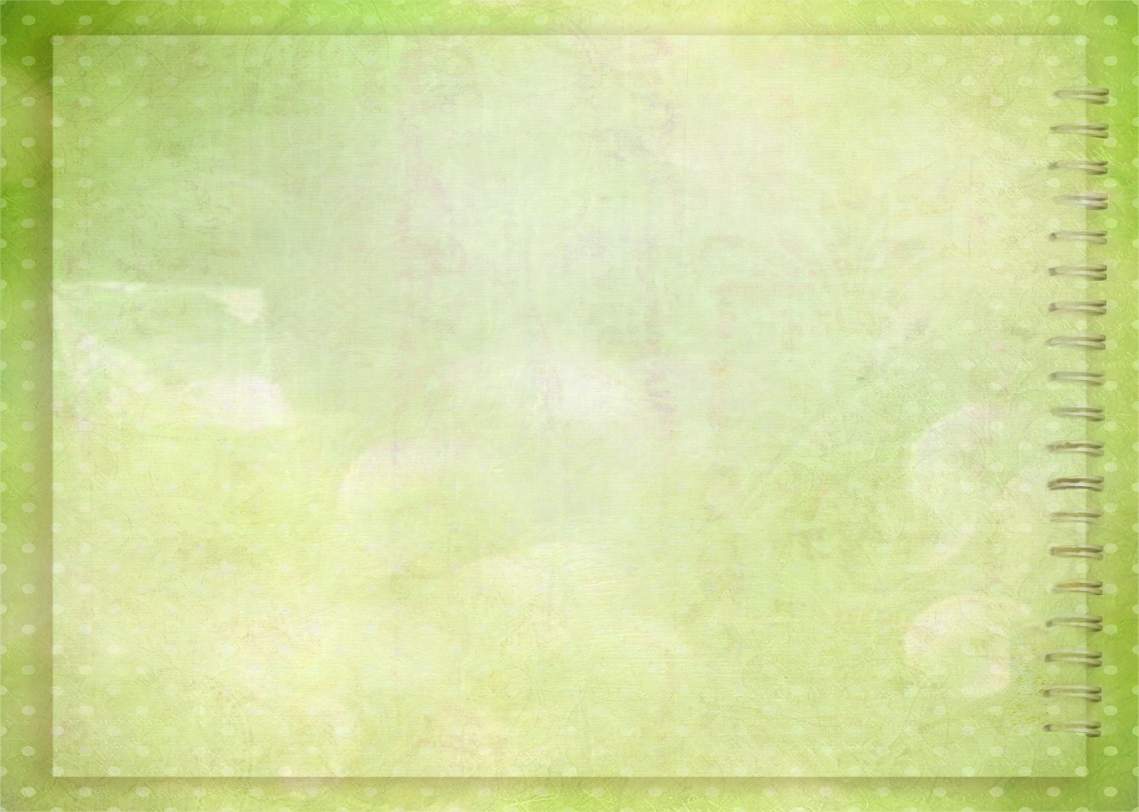 Мое педагогическая кредо :
 Пускай мне не суждено совершить подвиг, но я горжусь тем, что люди мне доверили самое дорогое-своих детей!
Моё жизненное кредо:Вперёд, только вперёд!
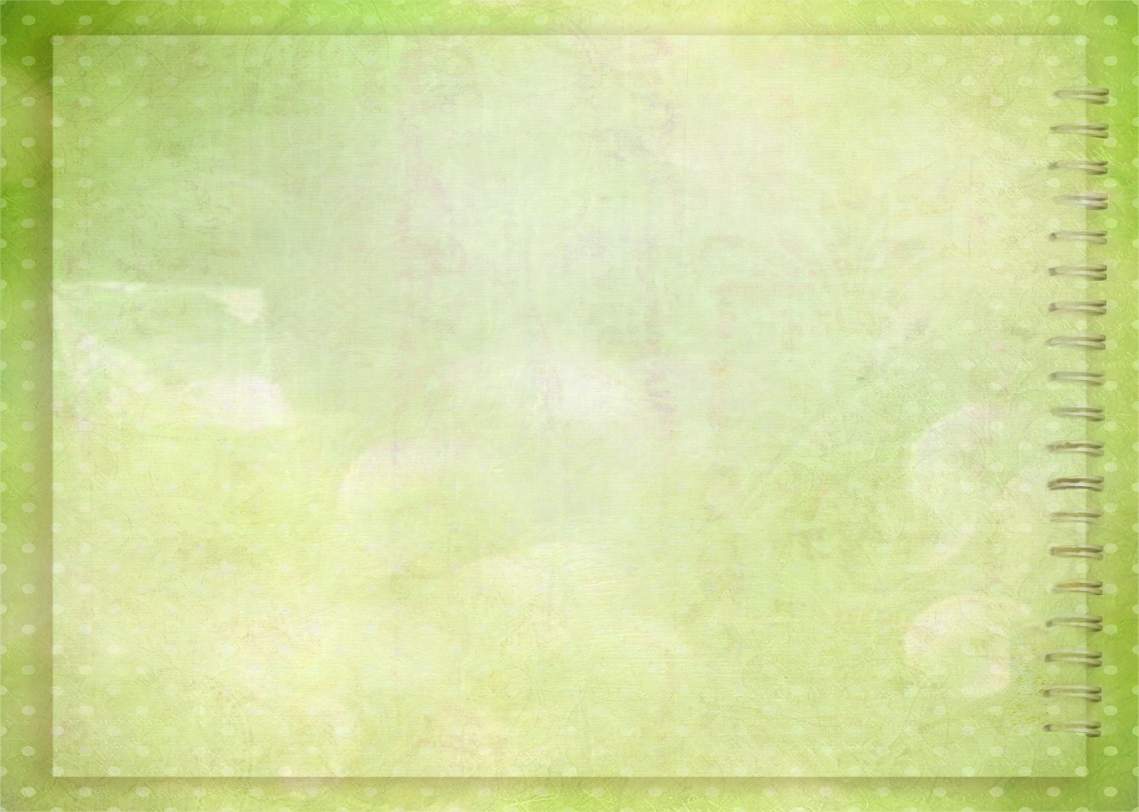 ОбразованиеСреднее специальное Педагогическое училище Г.Петропавловск-Камчатскийул.Бохняка,13Специальность:Воспитатель.
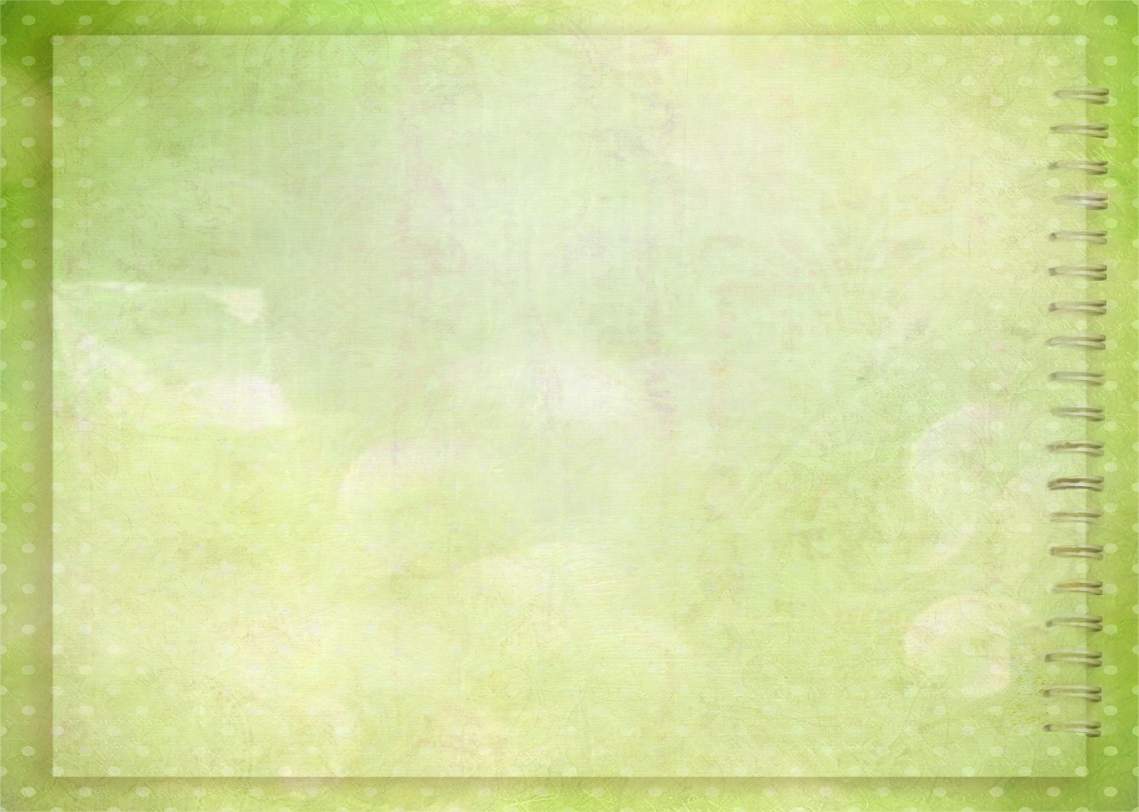 Образование
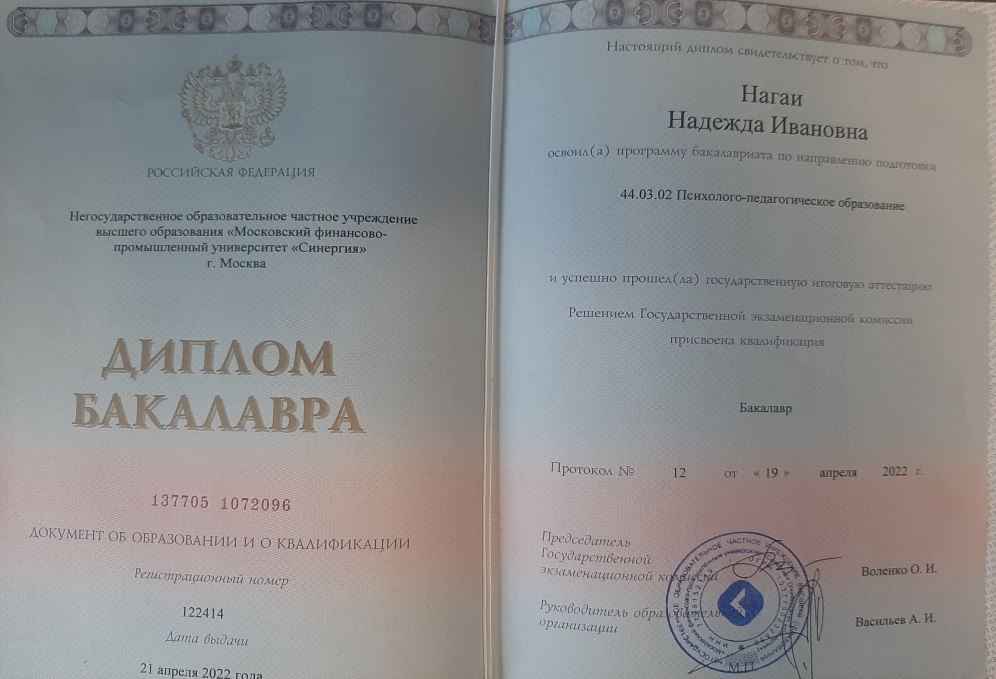 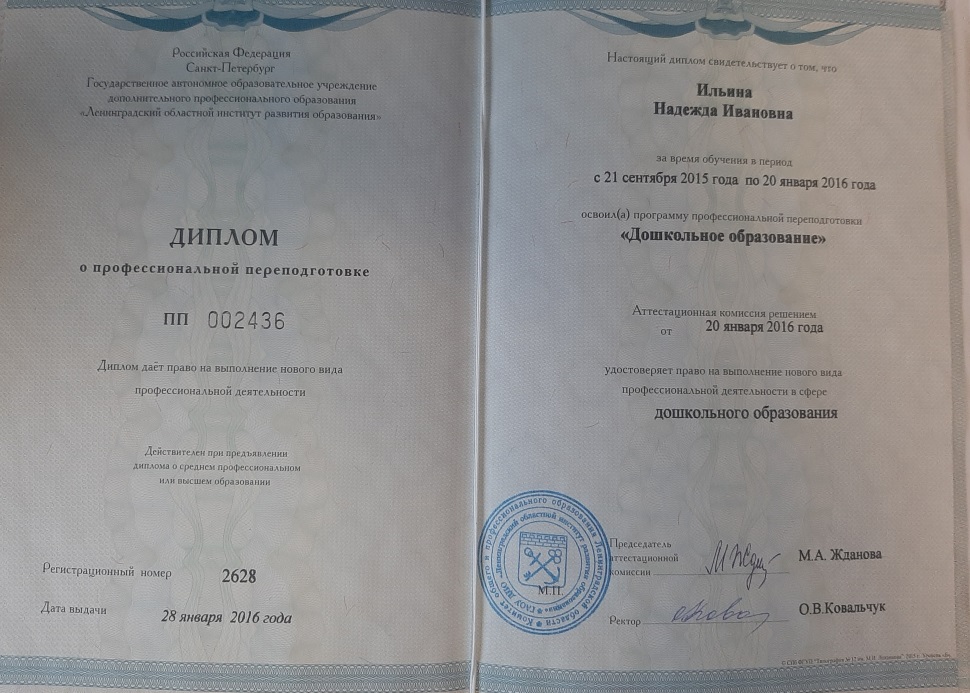 Поощрения и награды
Грамоты
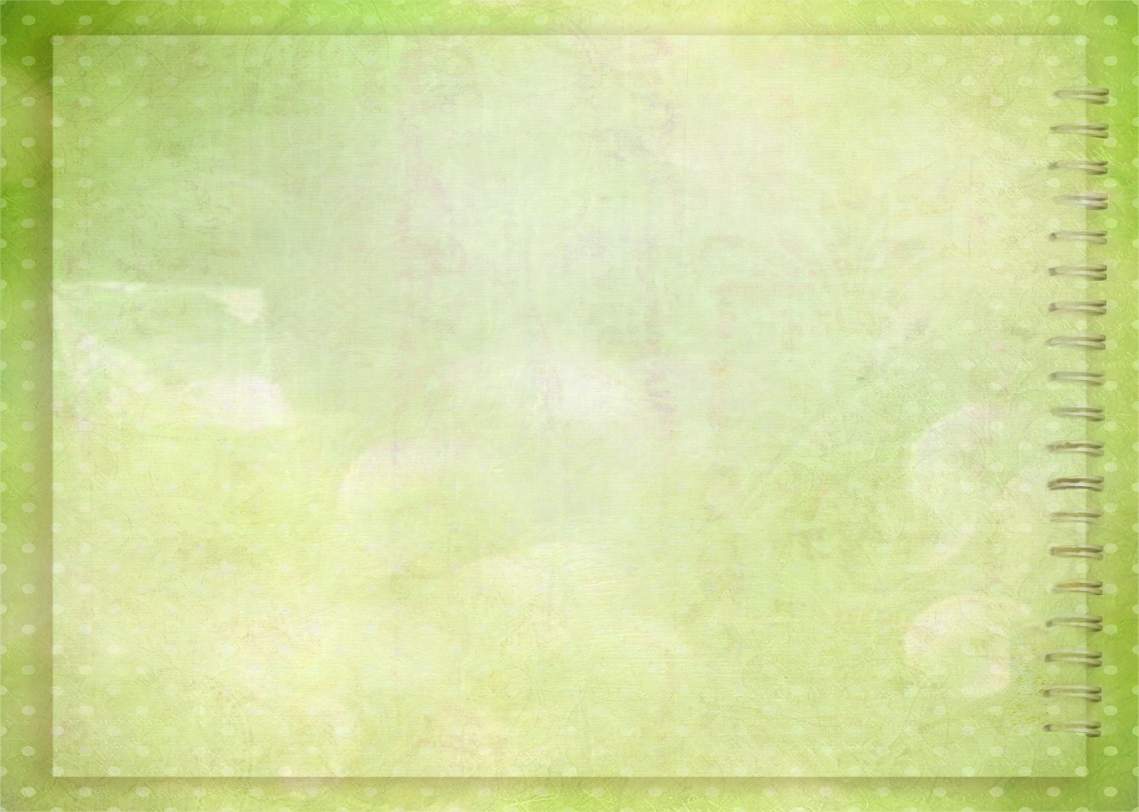 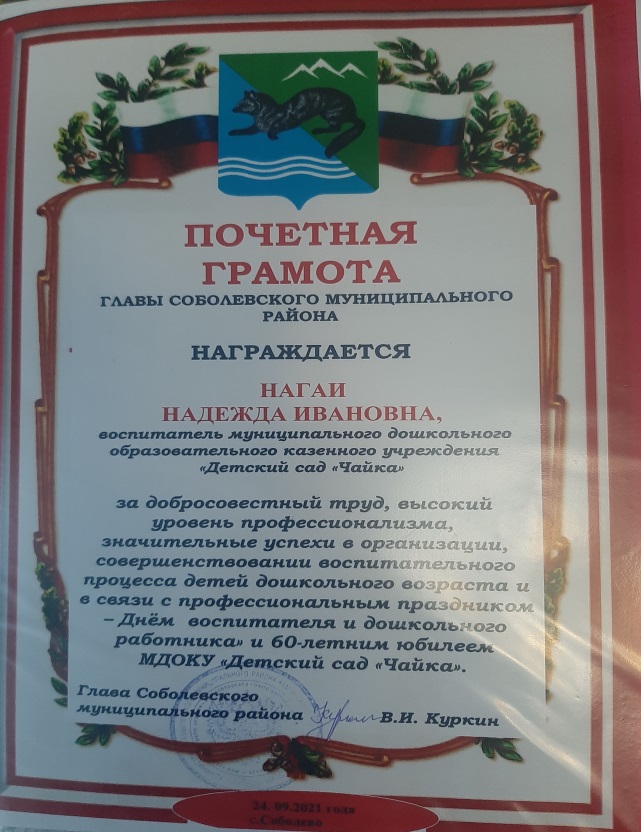 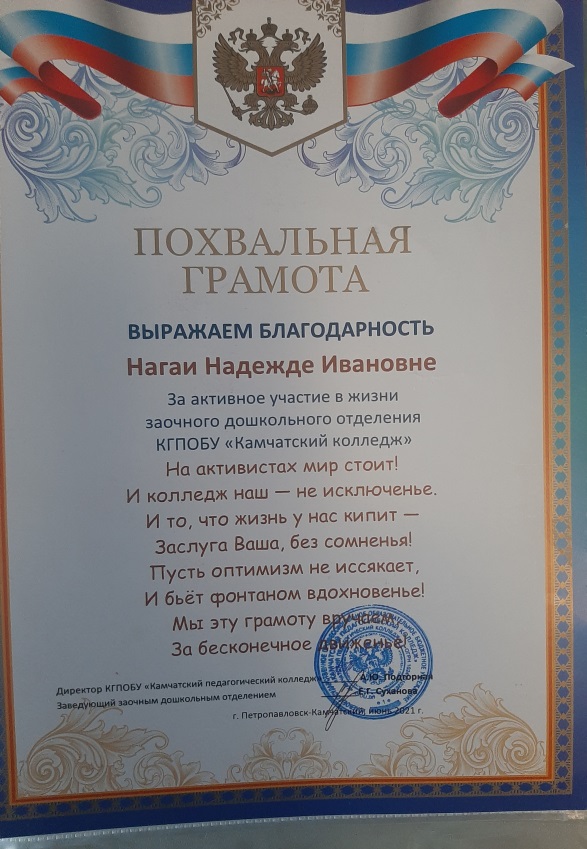 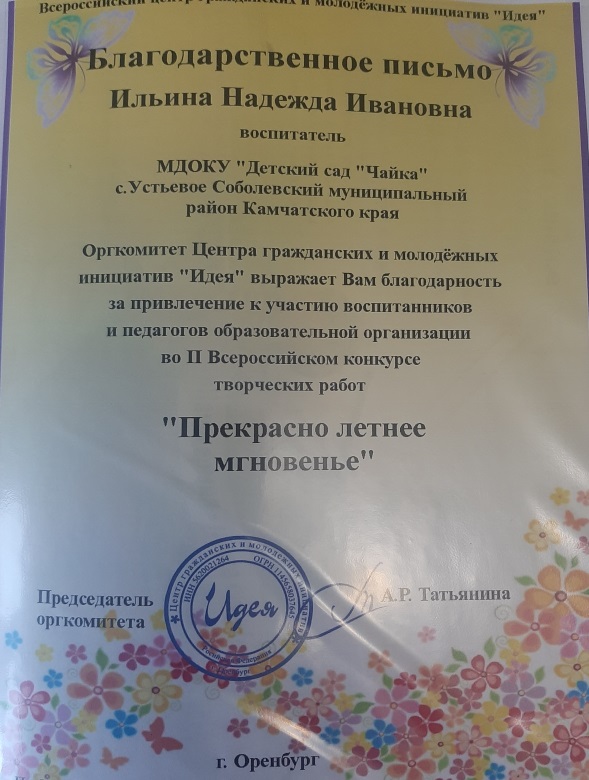 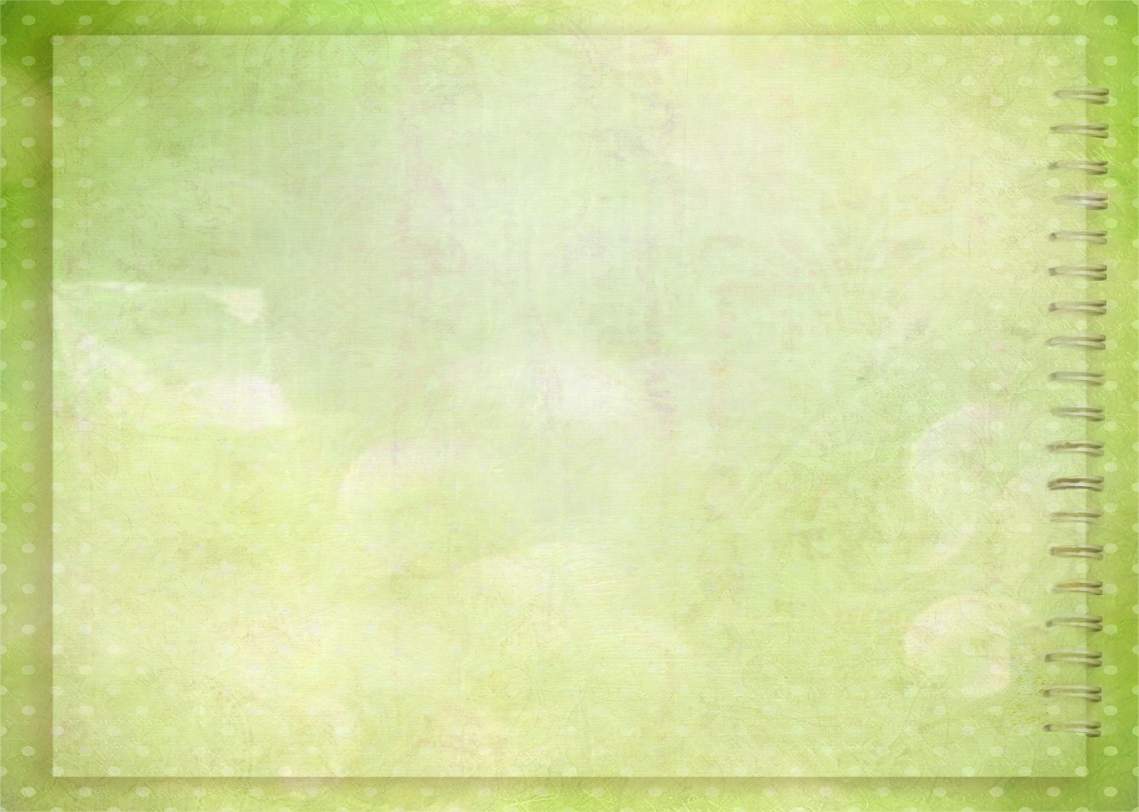 Грамоты
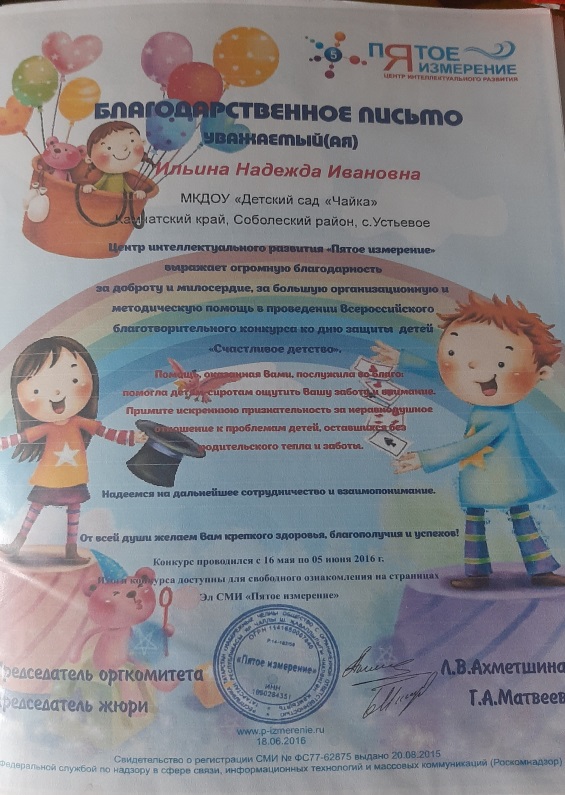 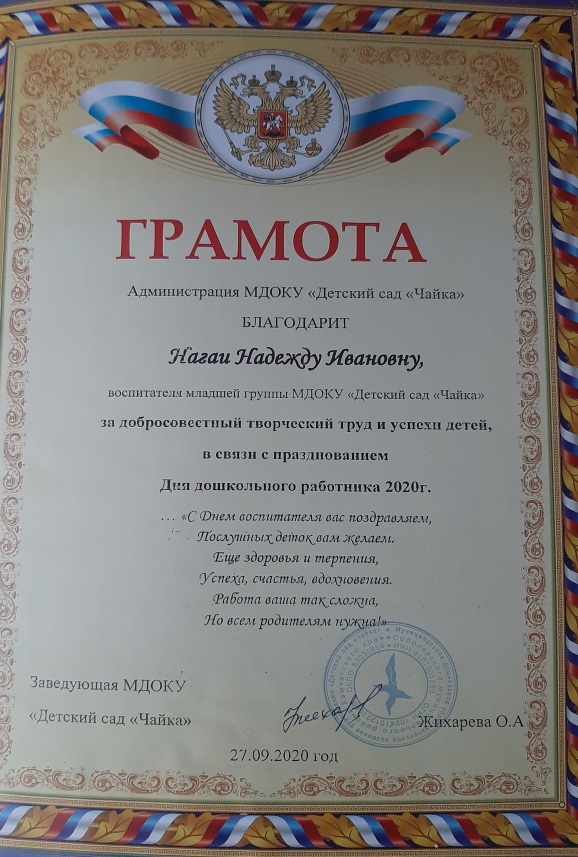 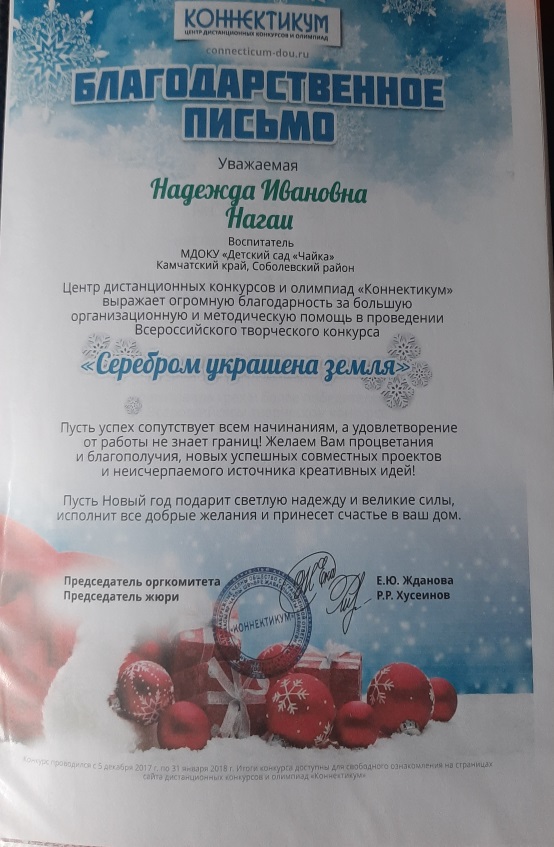 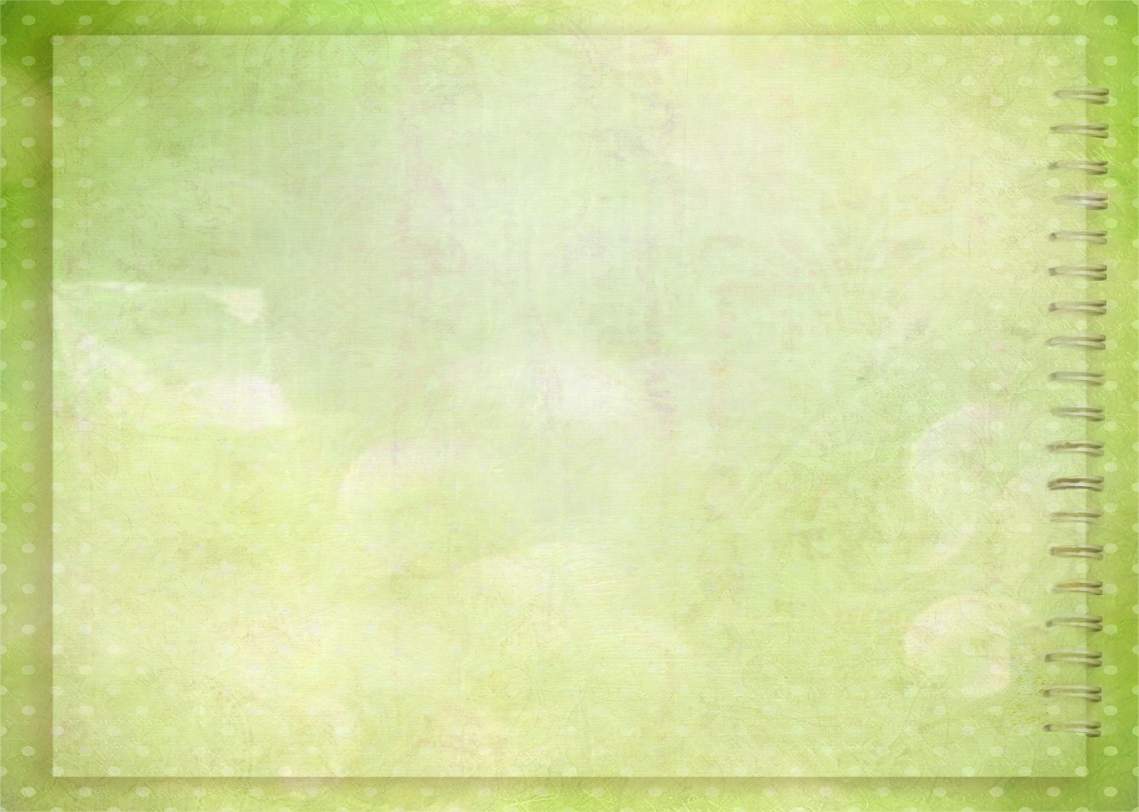 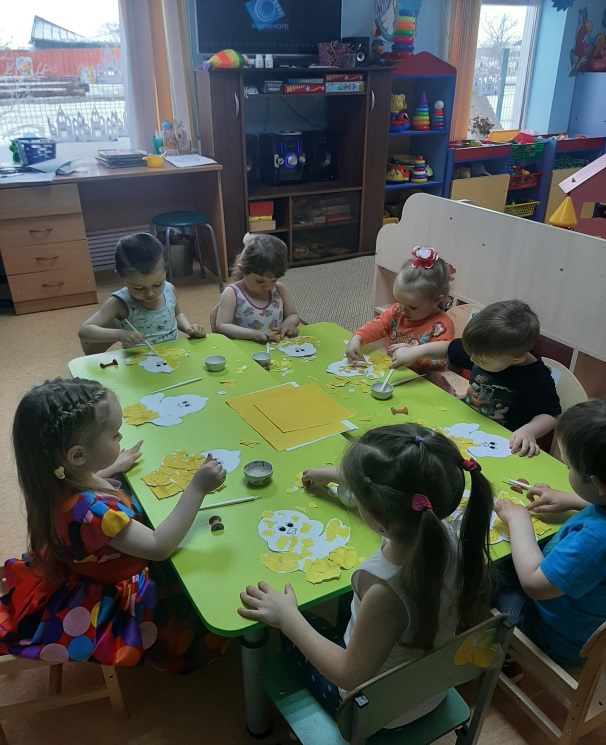 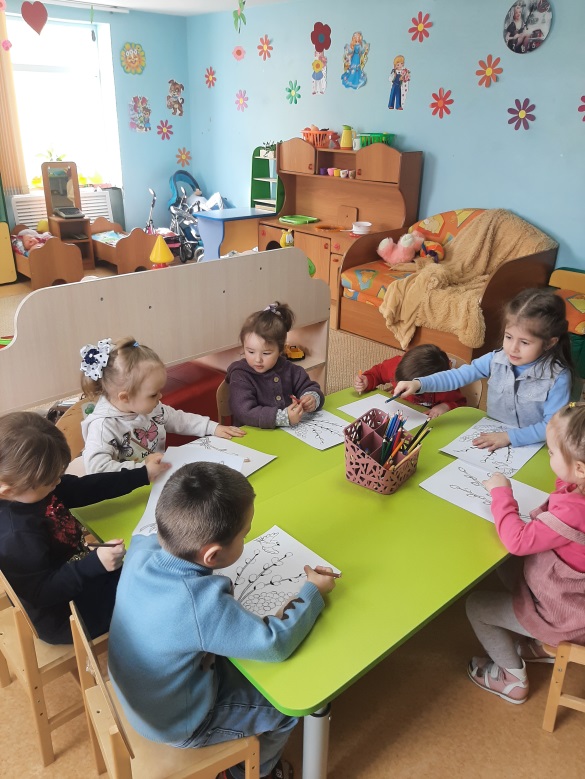 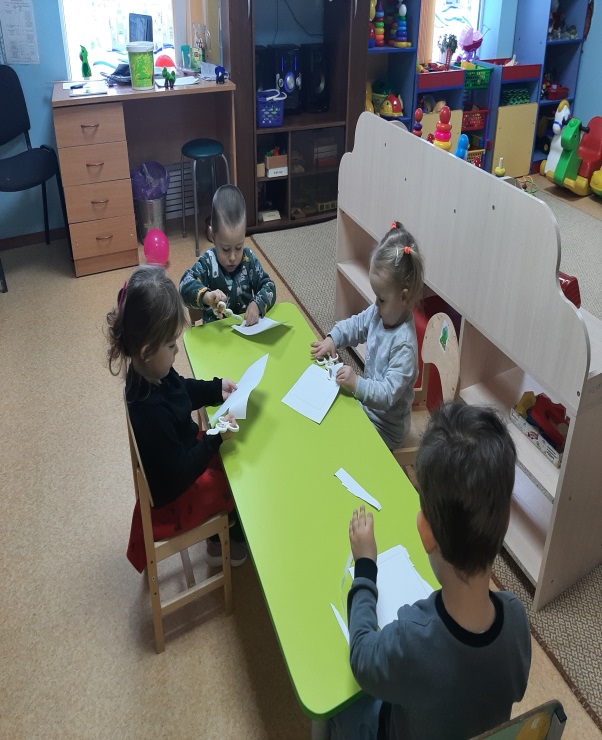 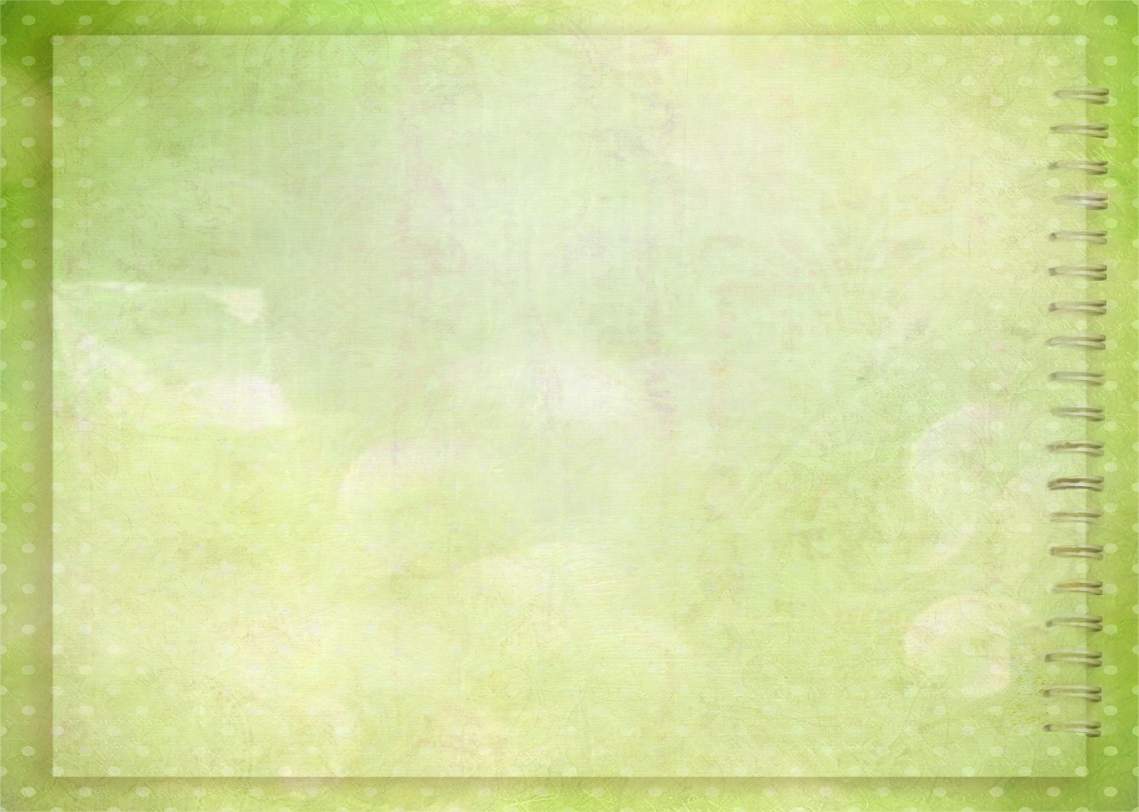 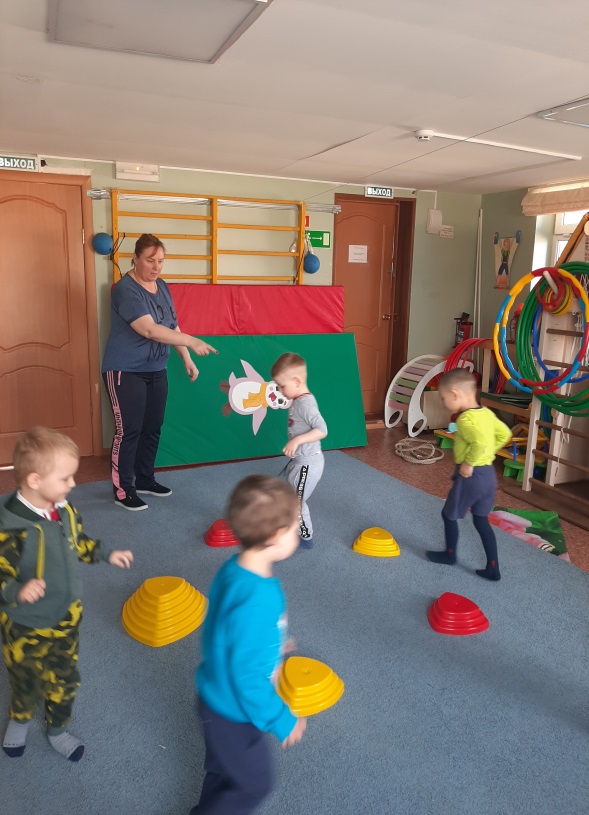 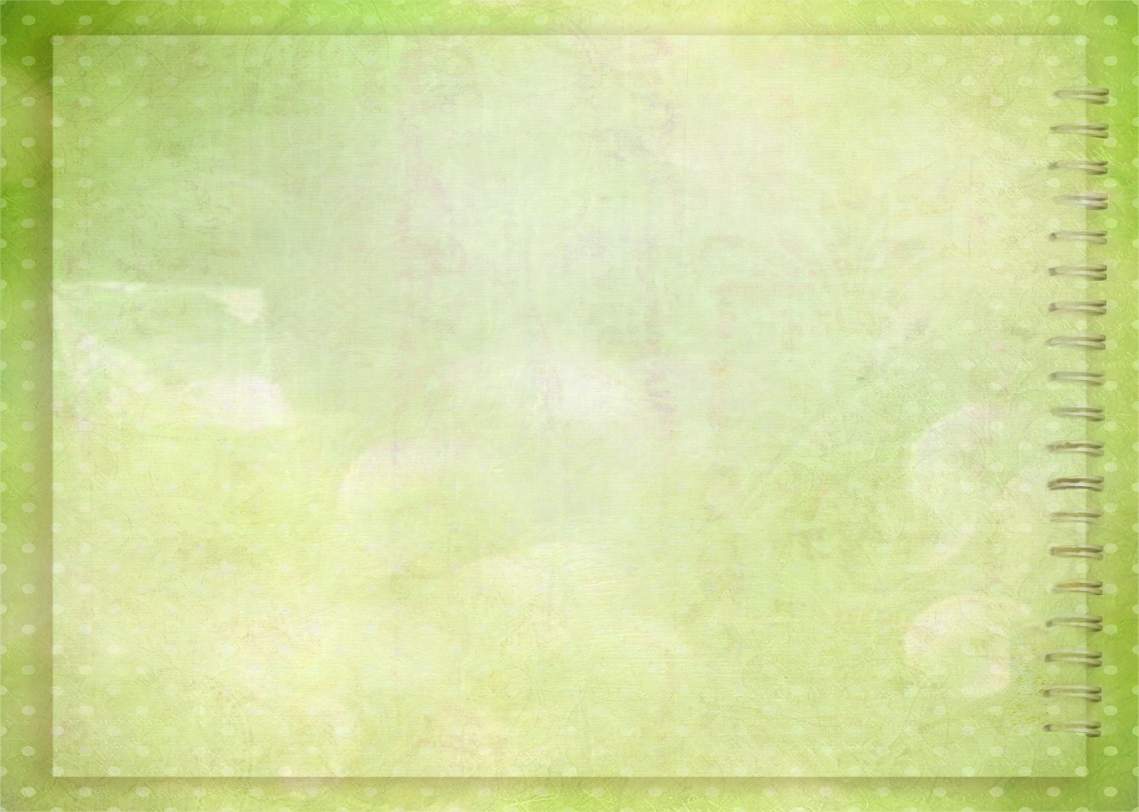 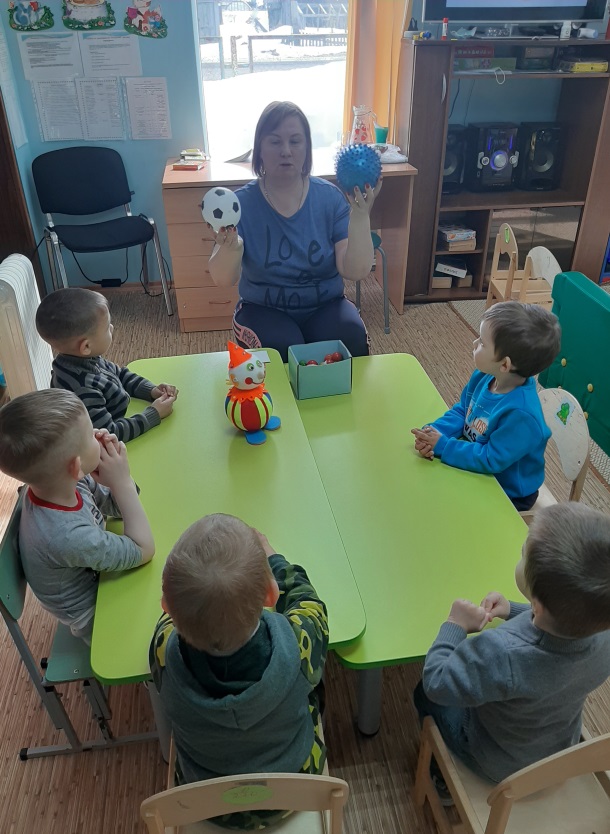 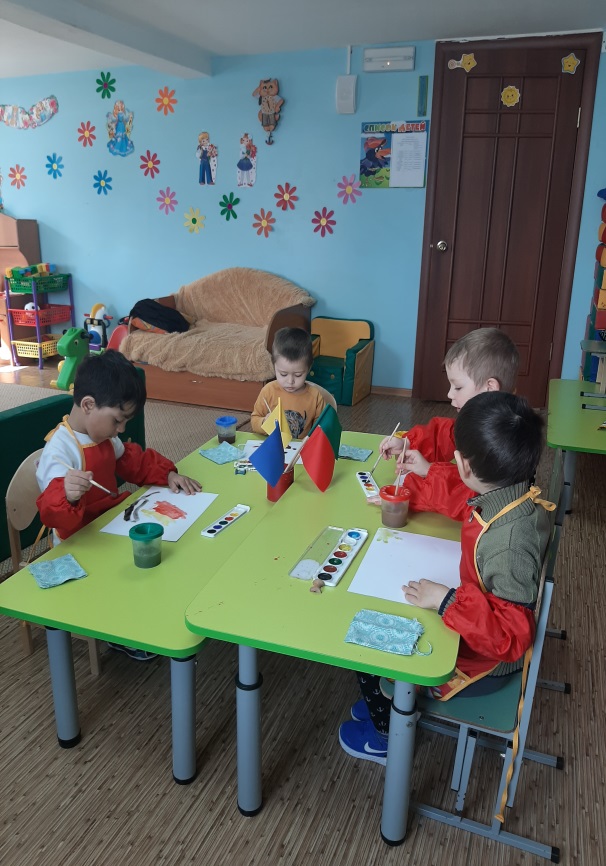 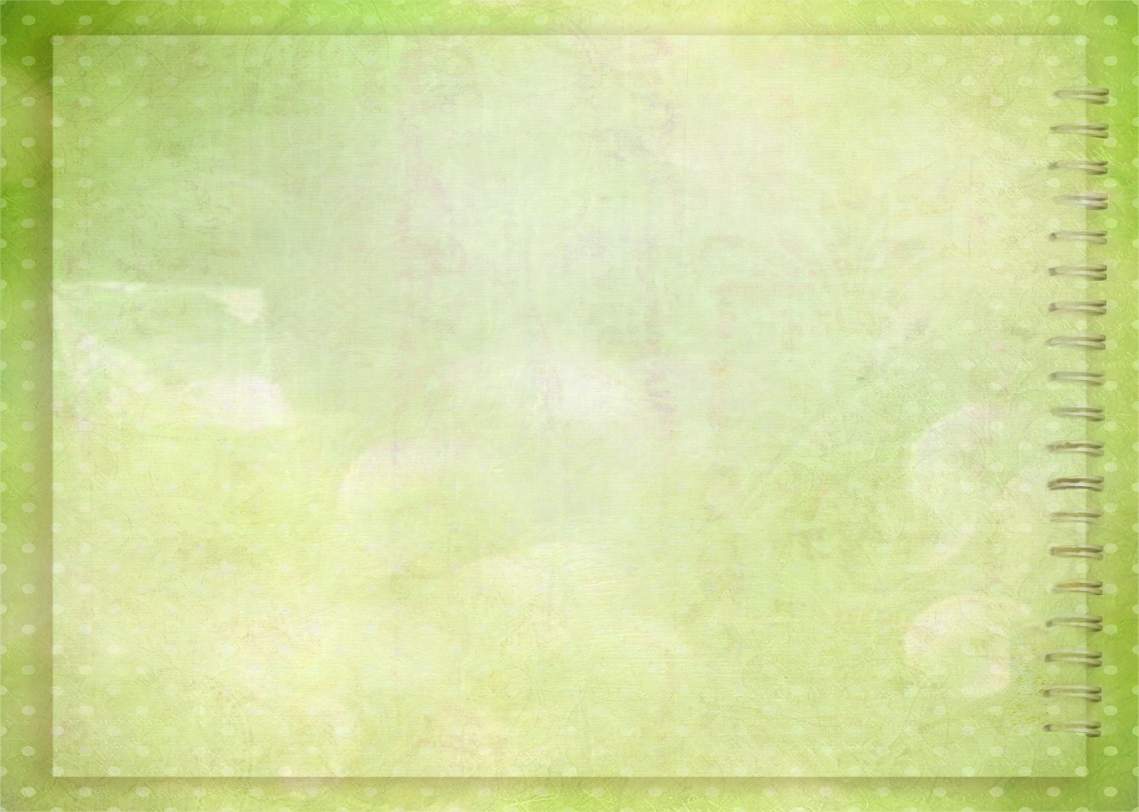 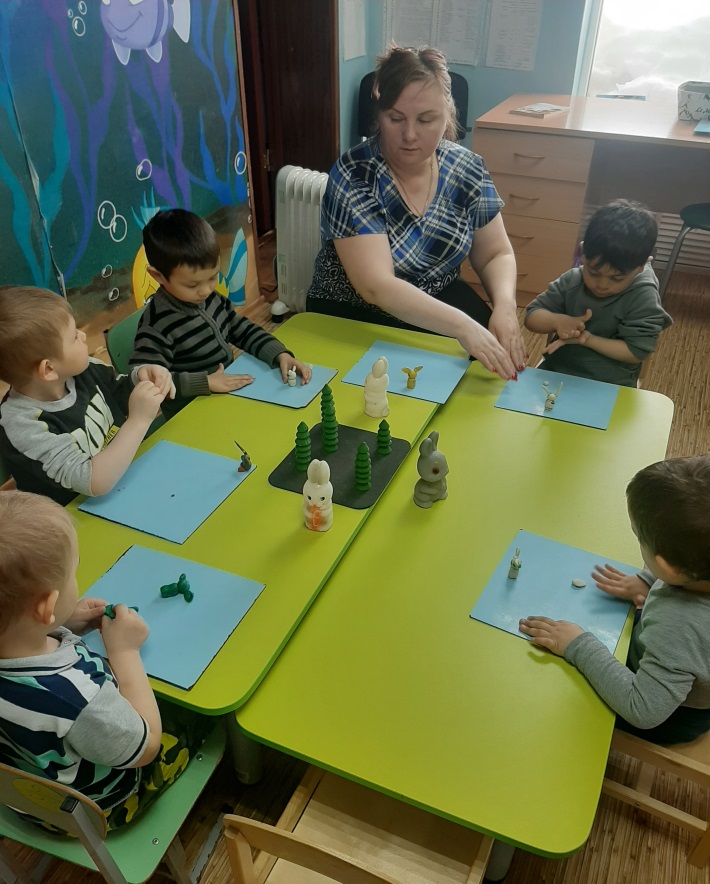 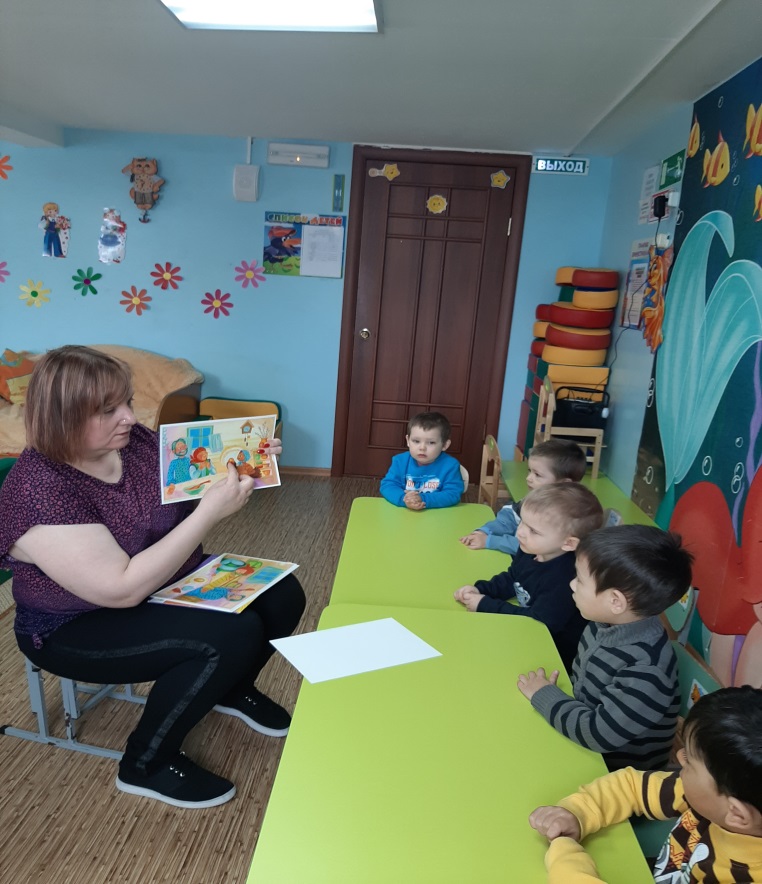 Спасибо за внимание!